Jade Homework – Summer 1
This term our topic is all about Tudor Explorers
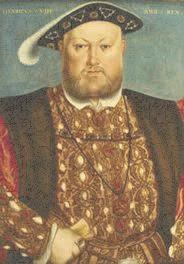 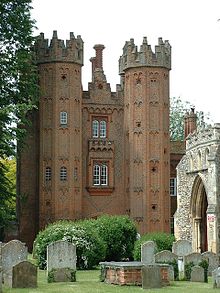 What? You can choose as many tasks as you like, making sure you take photos or record any writing. If you need a book or 
paper to write  on, just ask! Some tasks are more of a challenge, if you do a good job you can earn extra diddy-dots!
When? Return for  marking and a reward on Monday 20th May 2024.